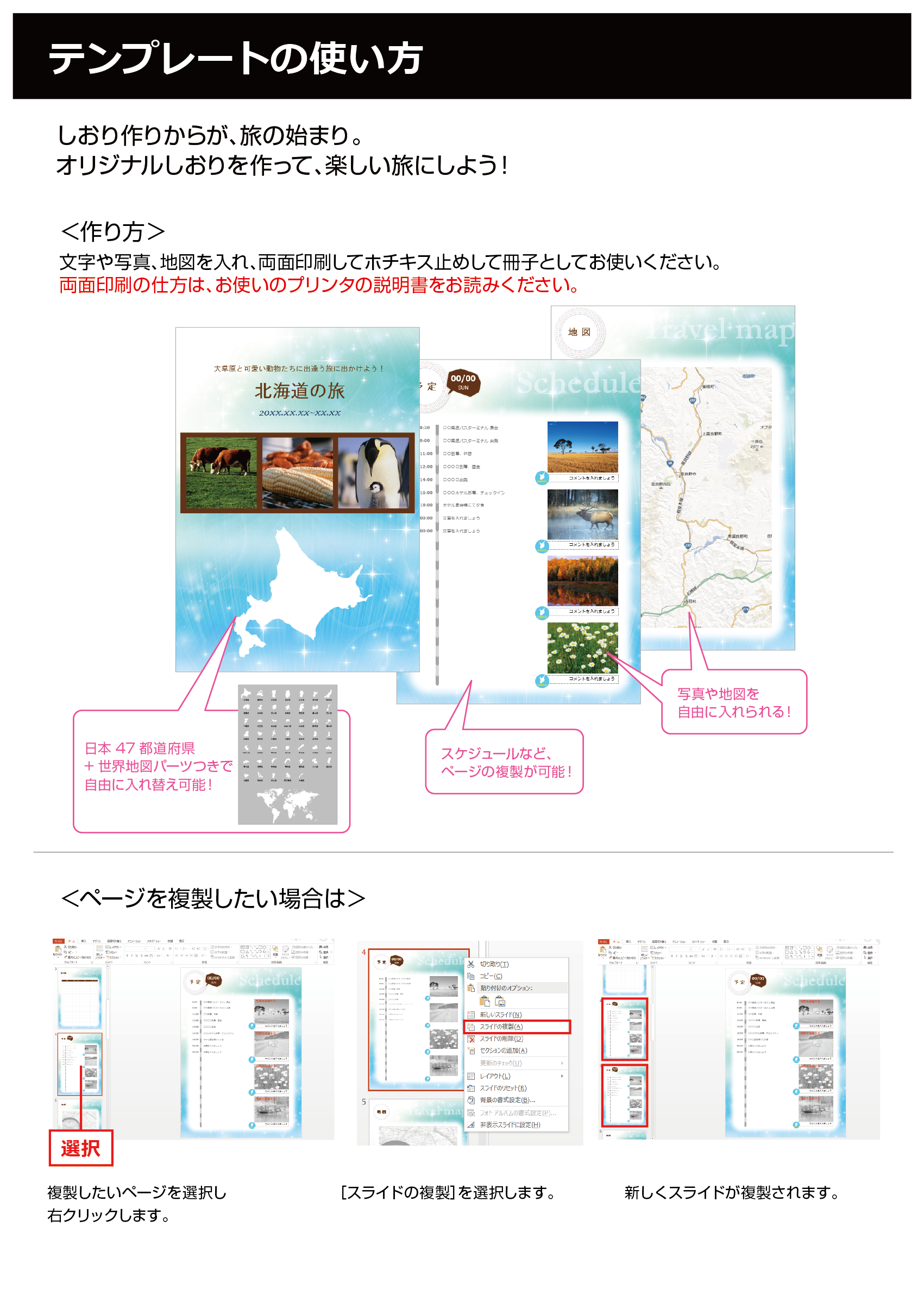 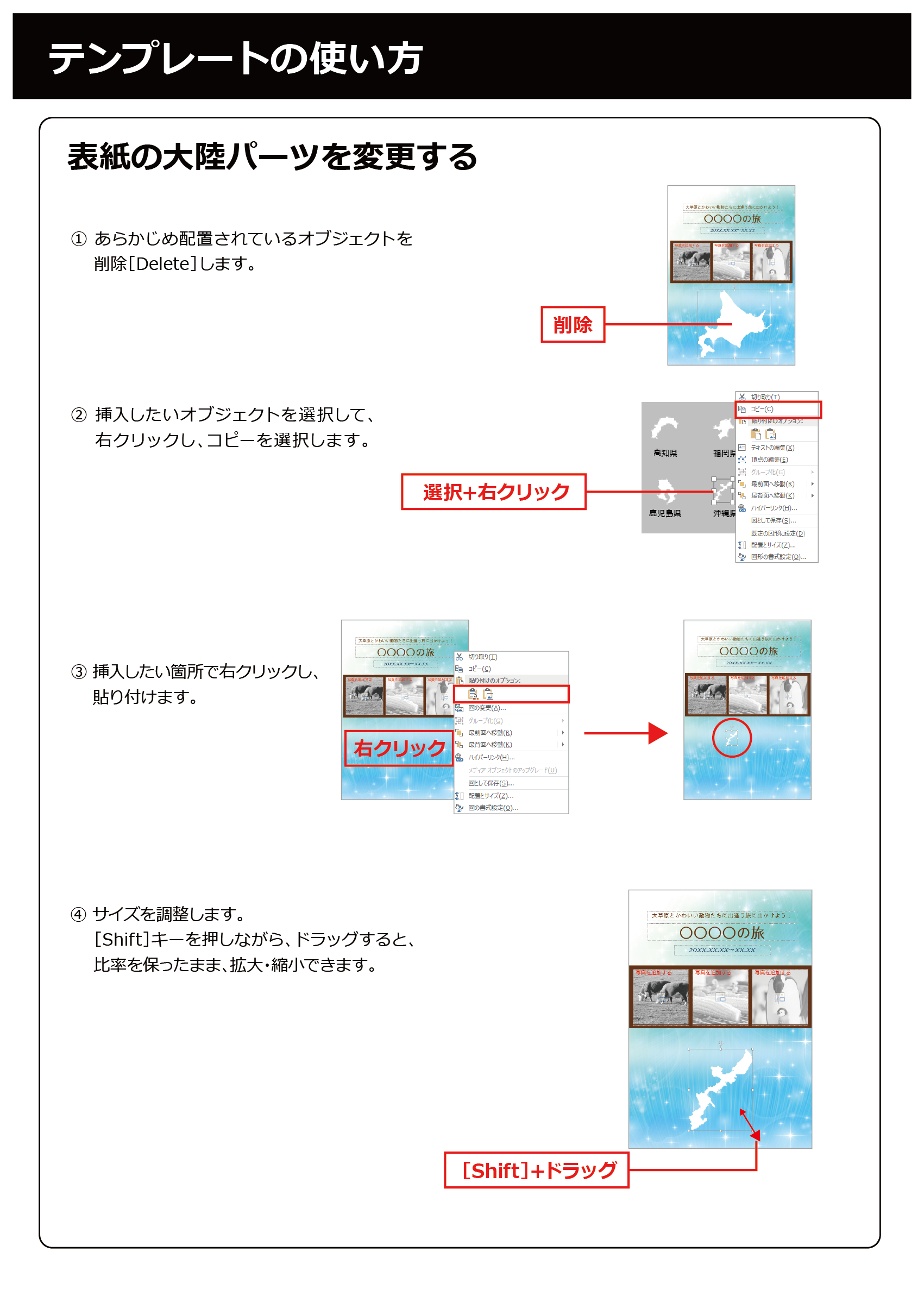 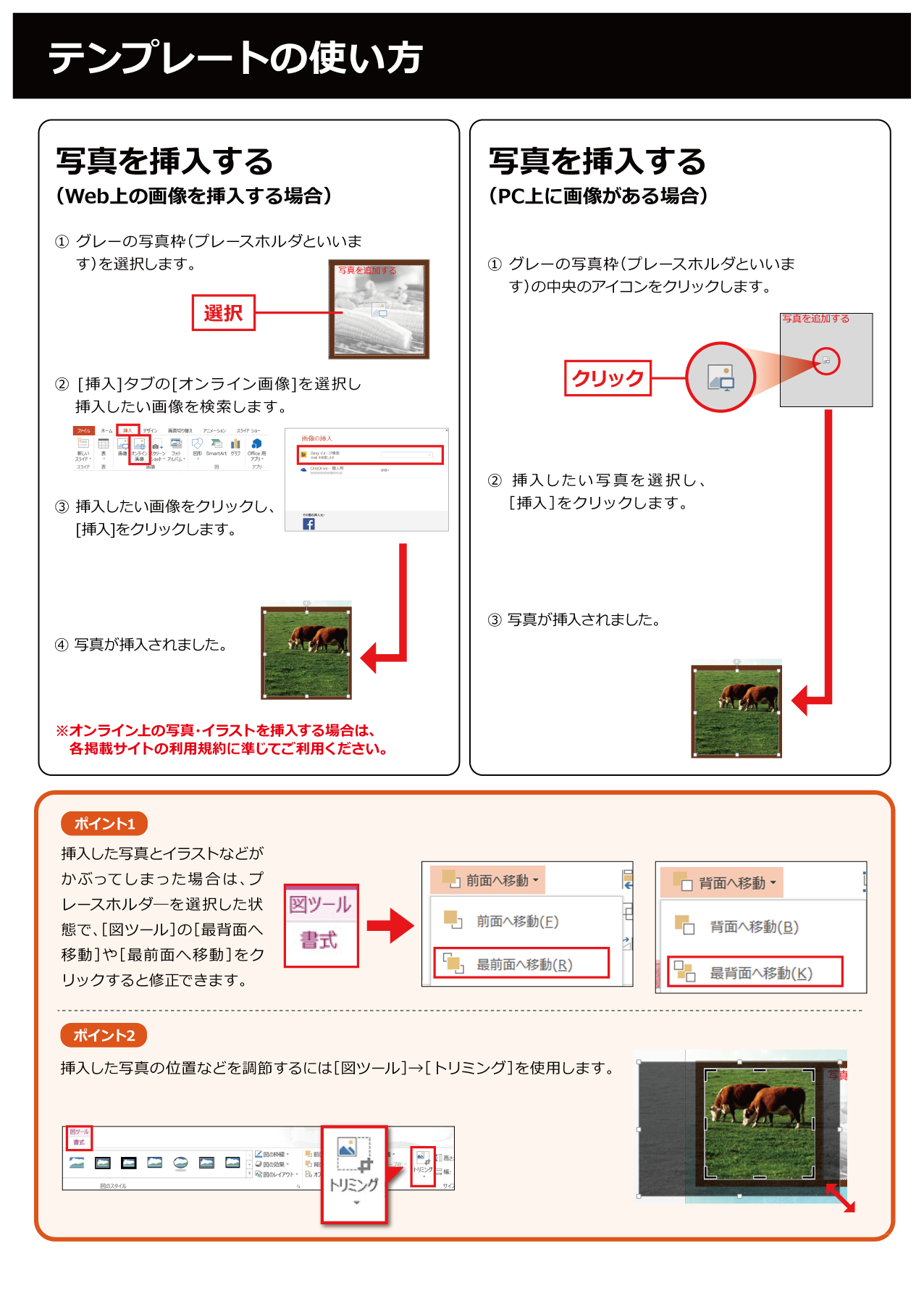 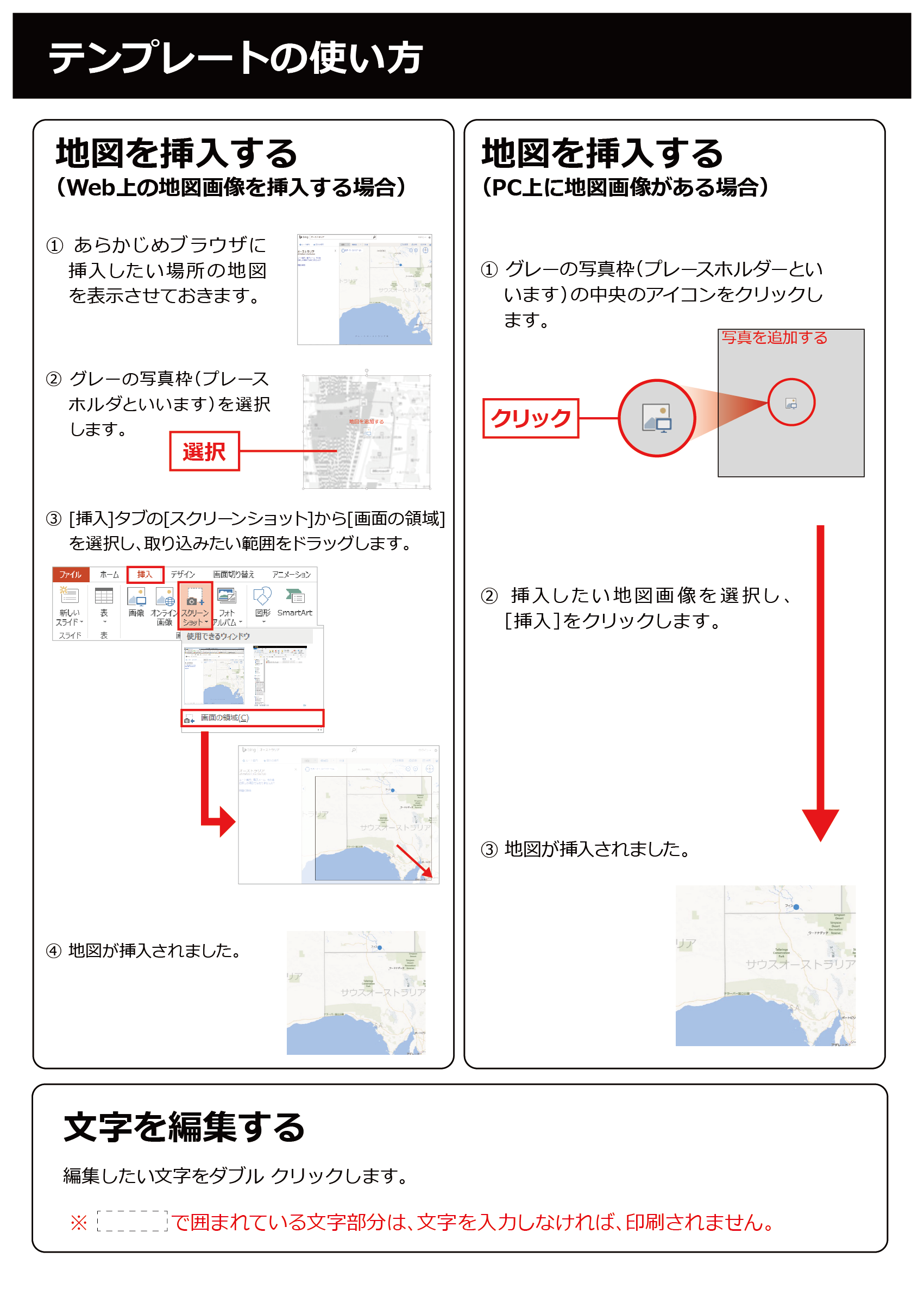 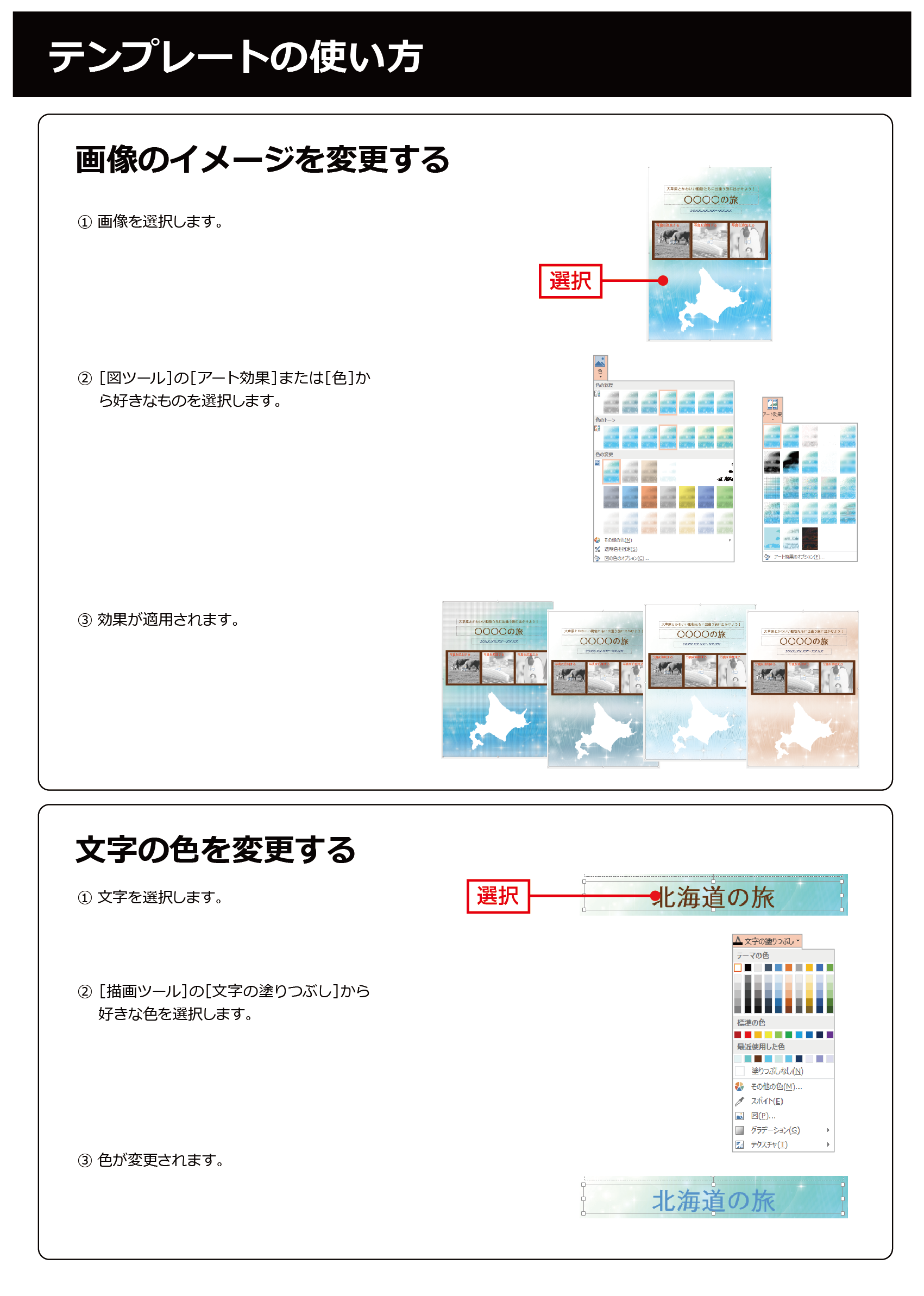 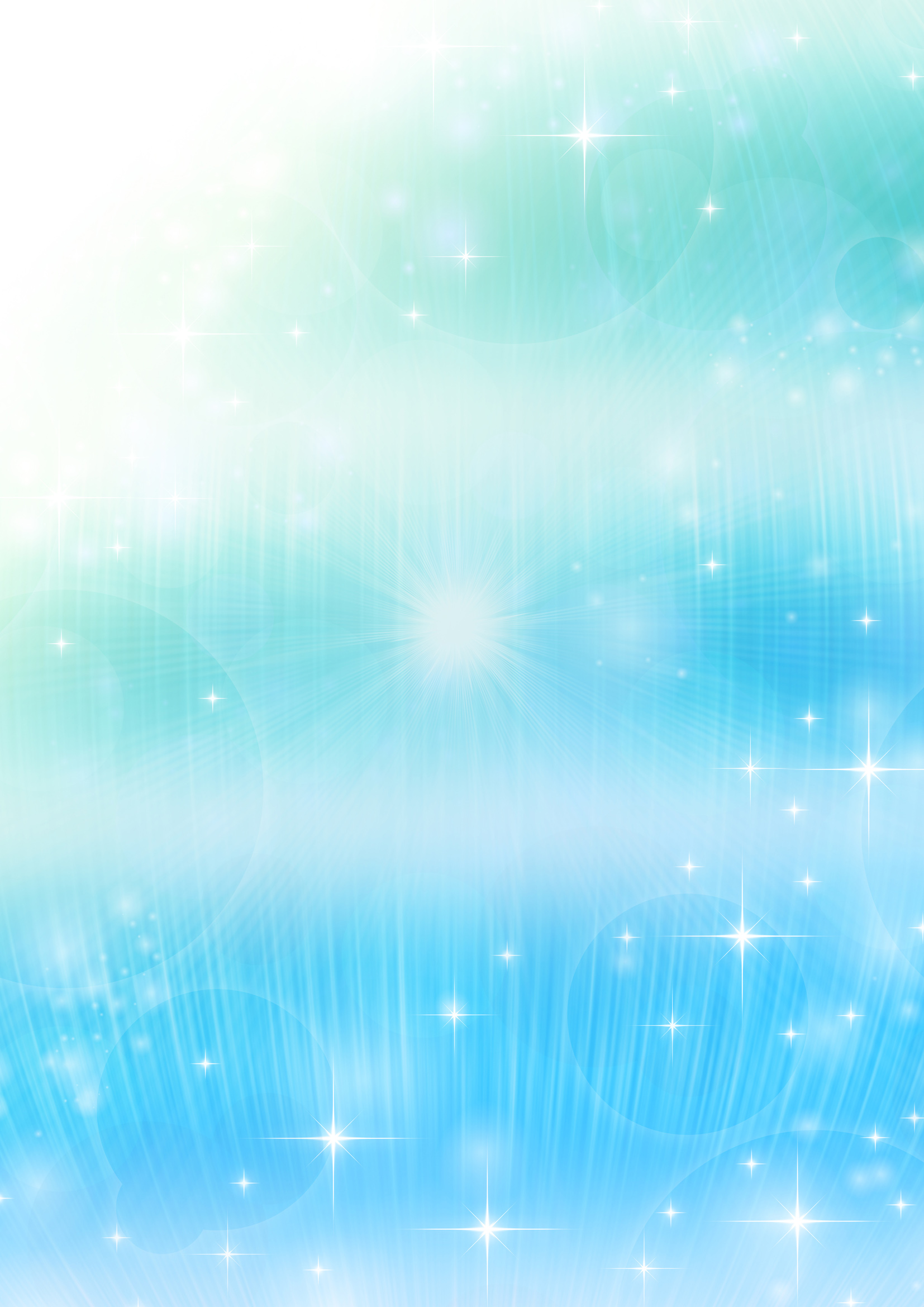 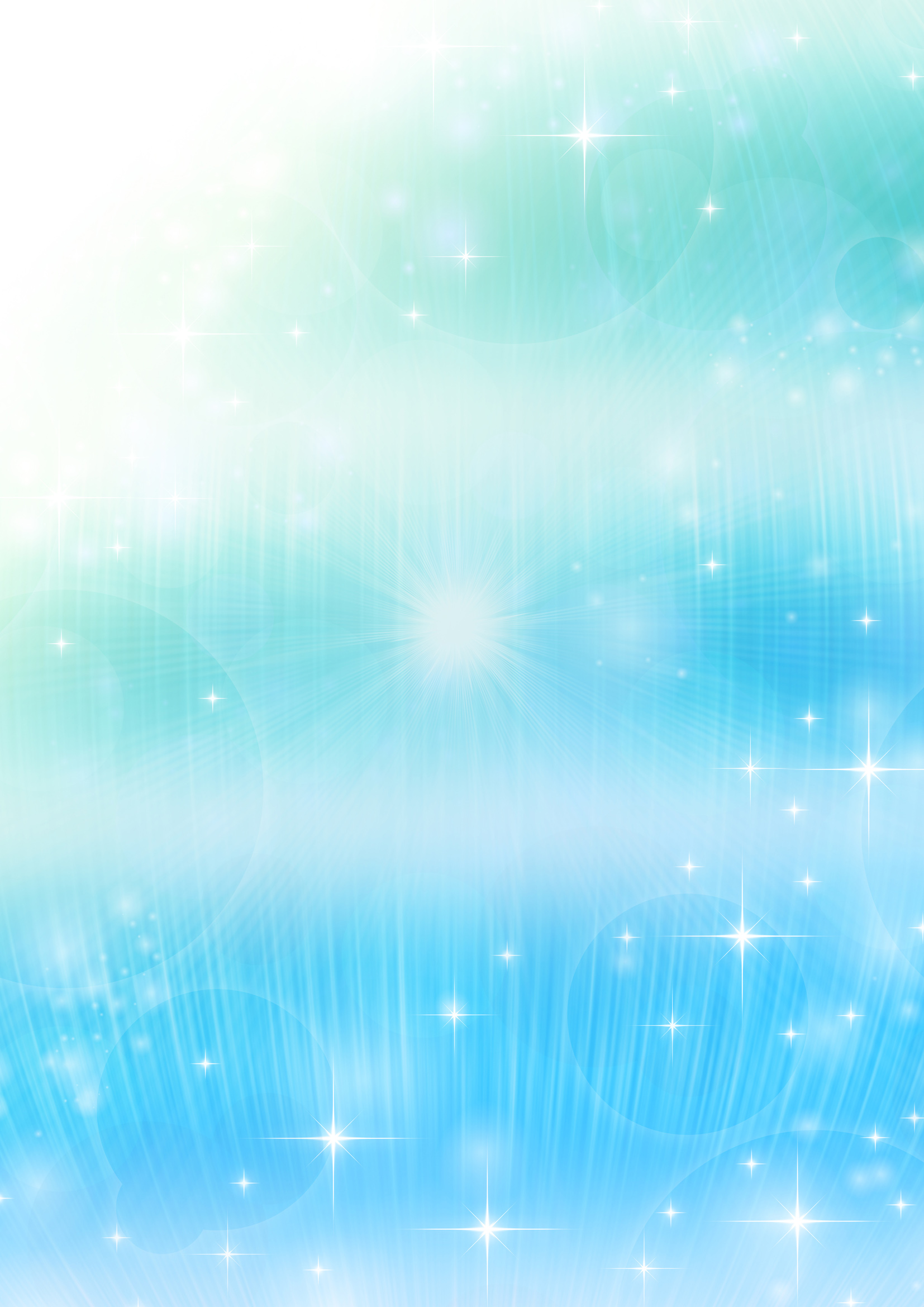 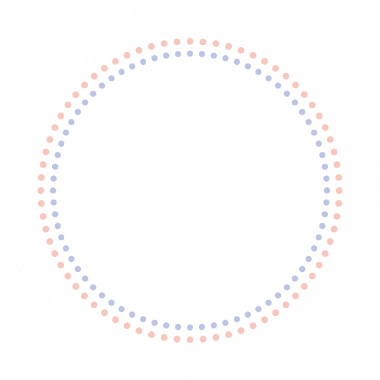 Travel plan
今回の
旅プラン
旅のメンバー
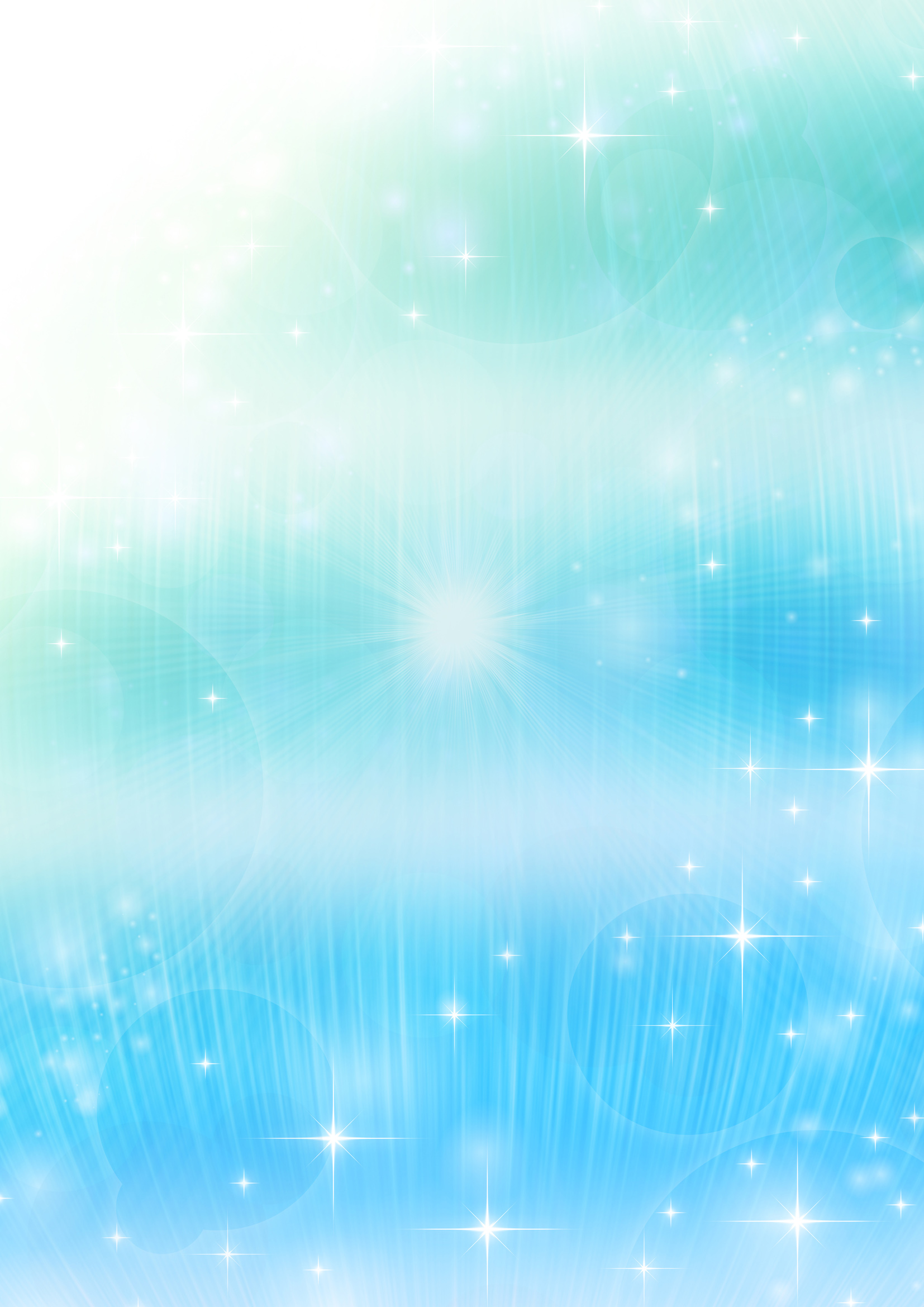 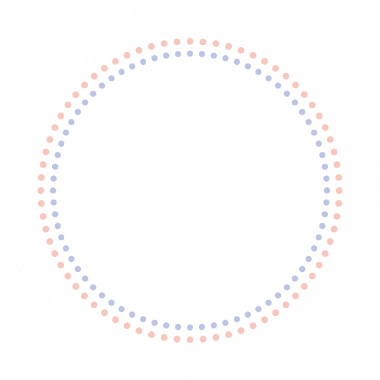 Baggage
持ち物
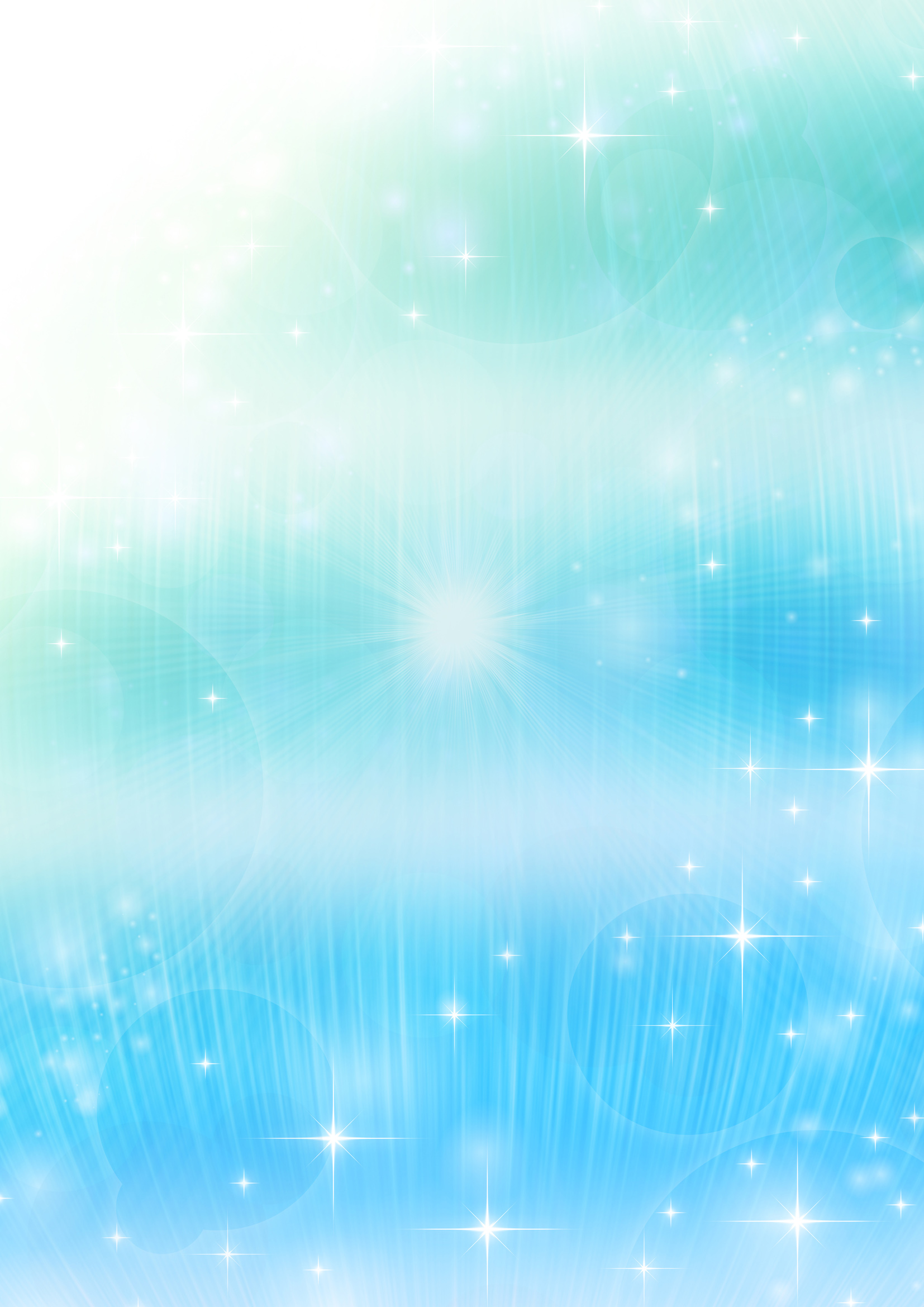 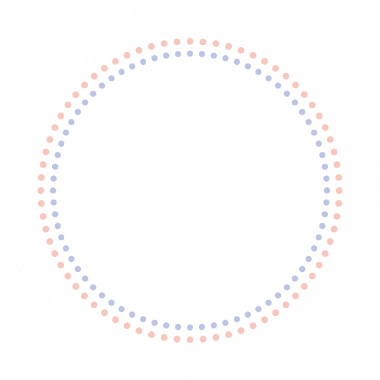 Schedule
00/00
予 定
SUN
CHECK
CHECK
CHECK
CHECK
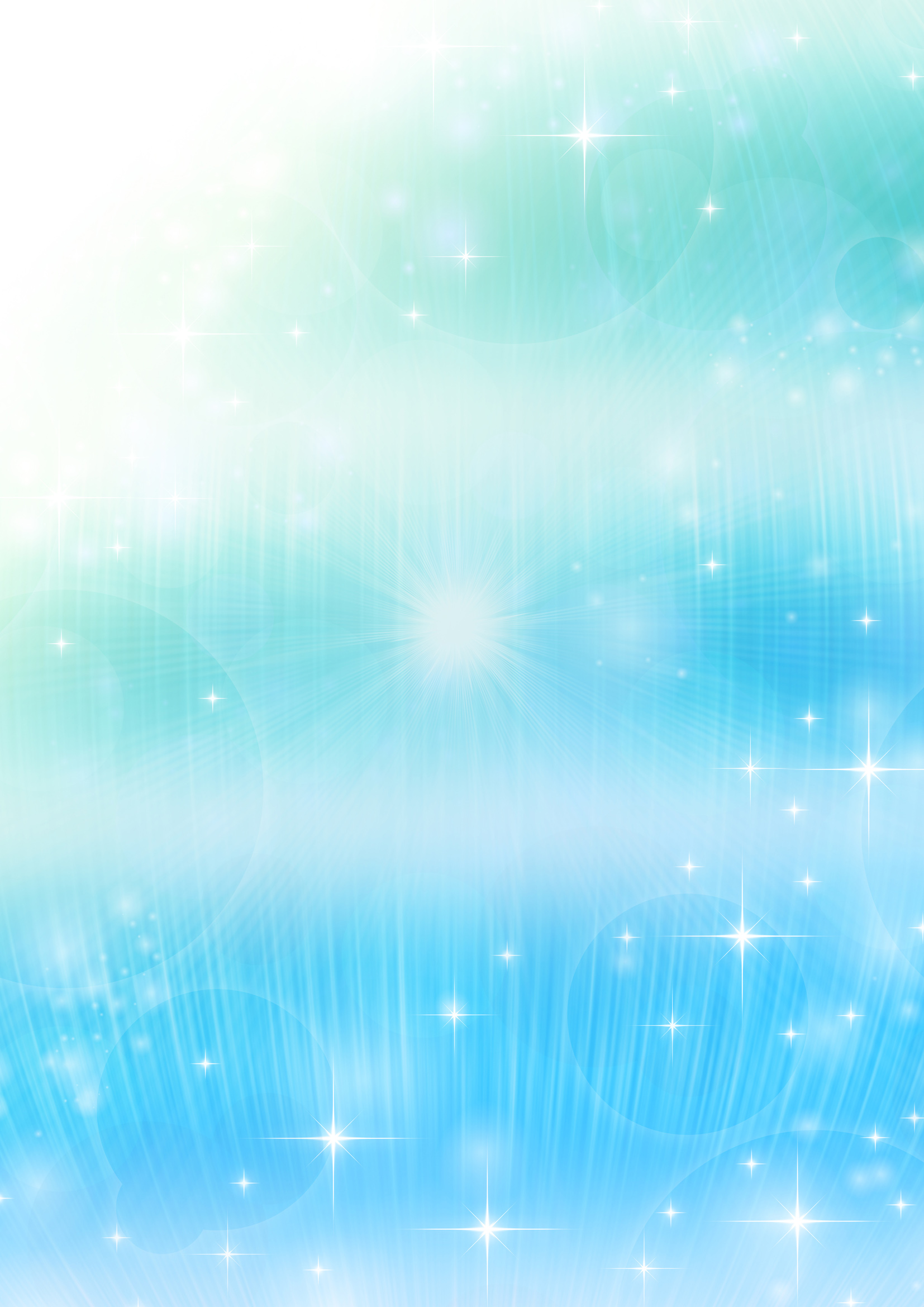 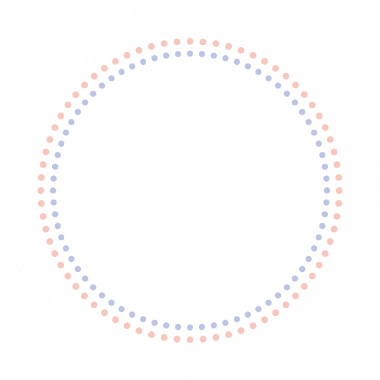 Travel map
地 図
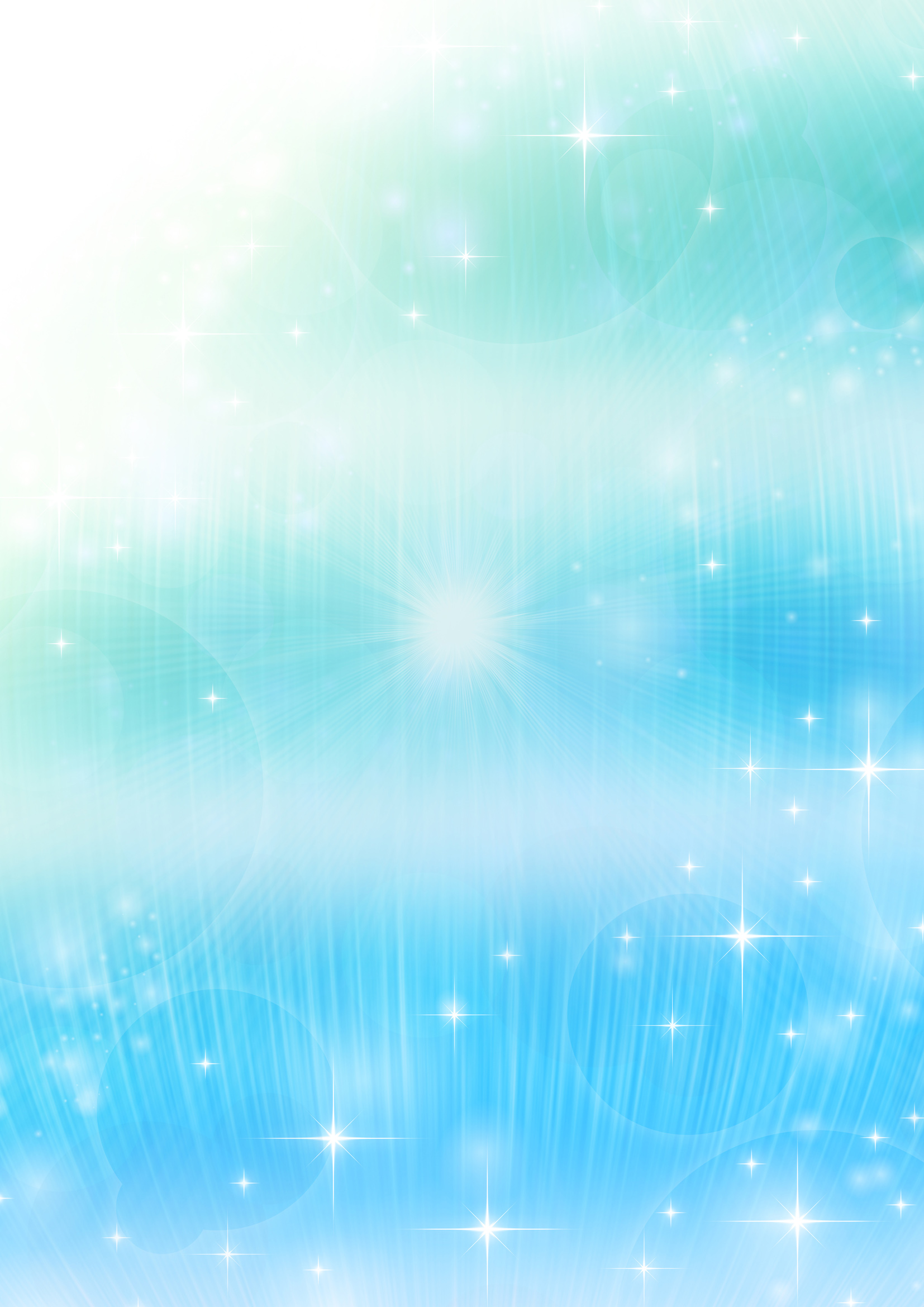 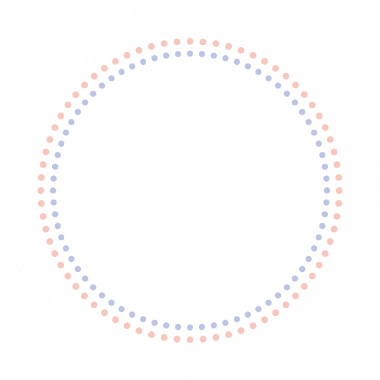 Information
近隣情報
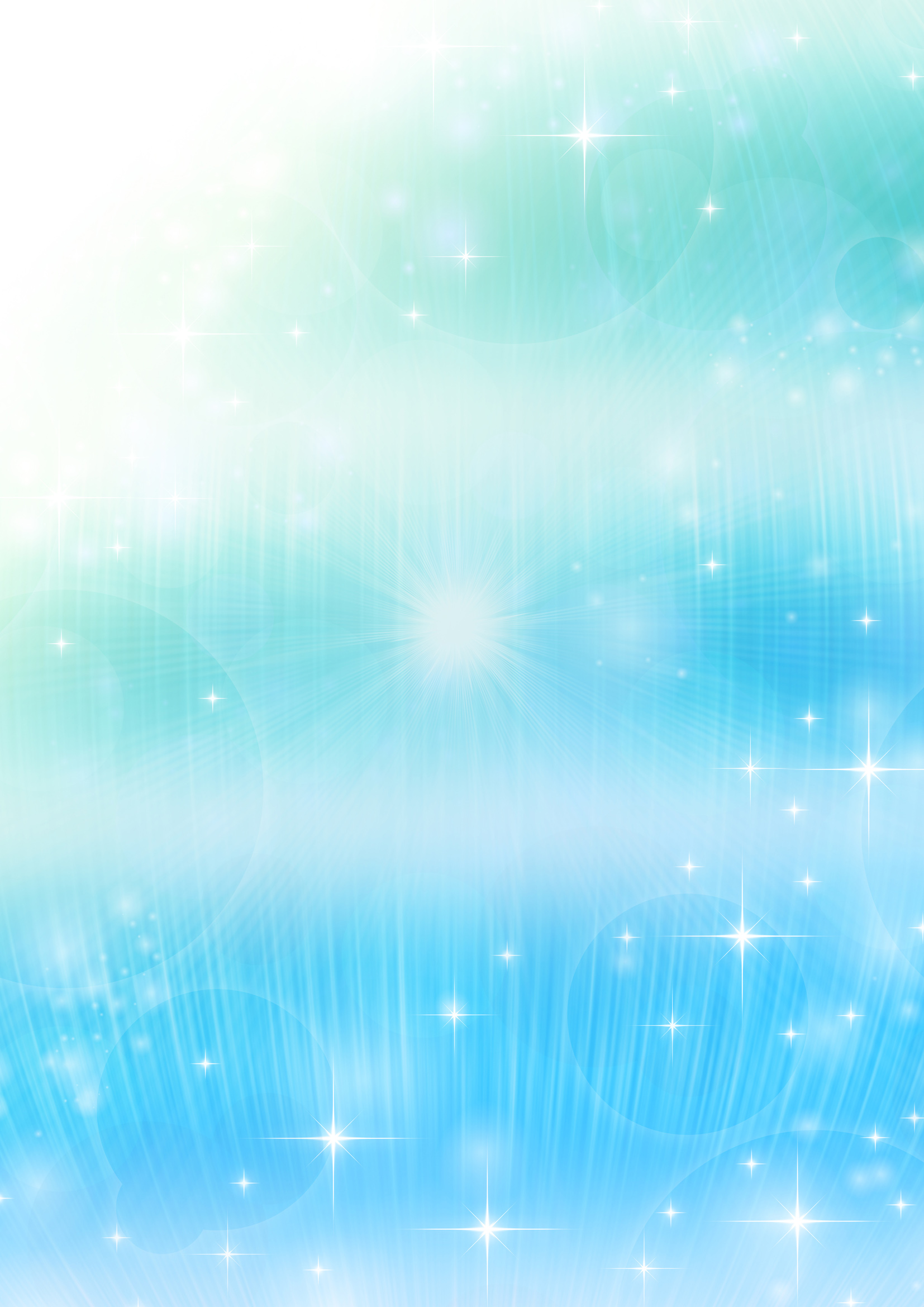 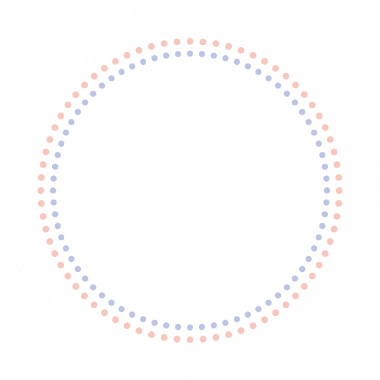 Souvenir
おみやげ
○○○の名産品
CHECK
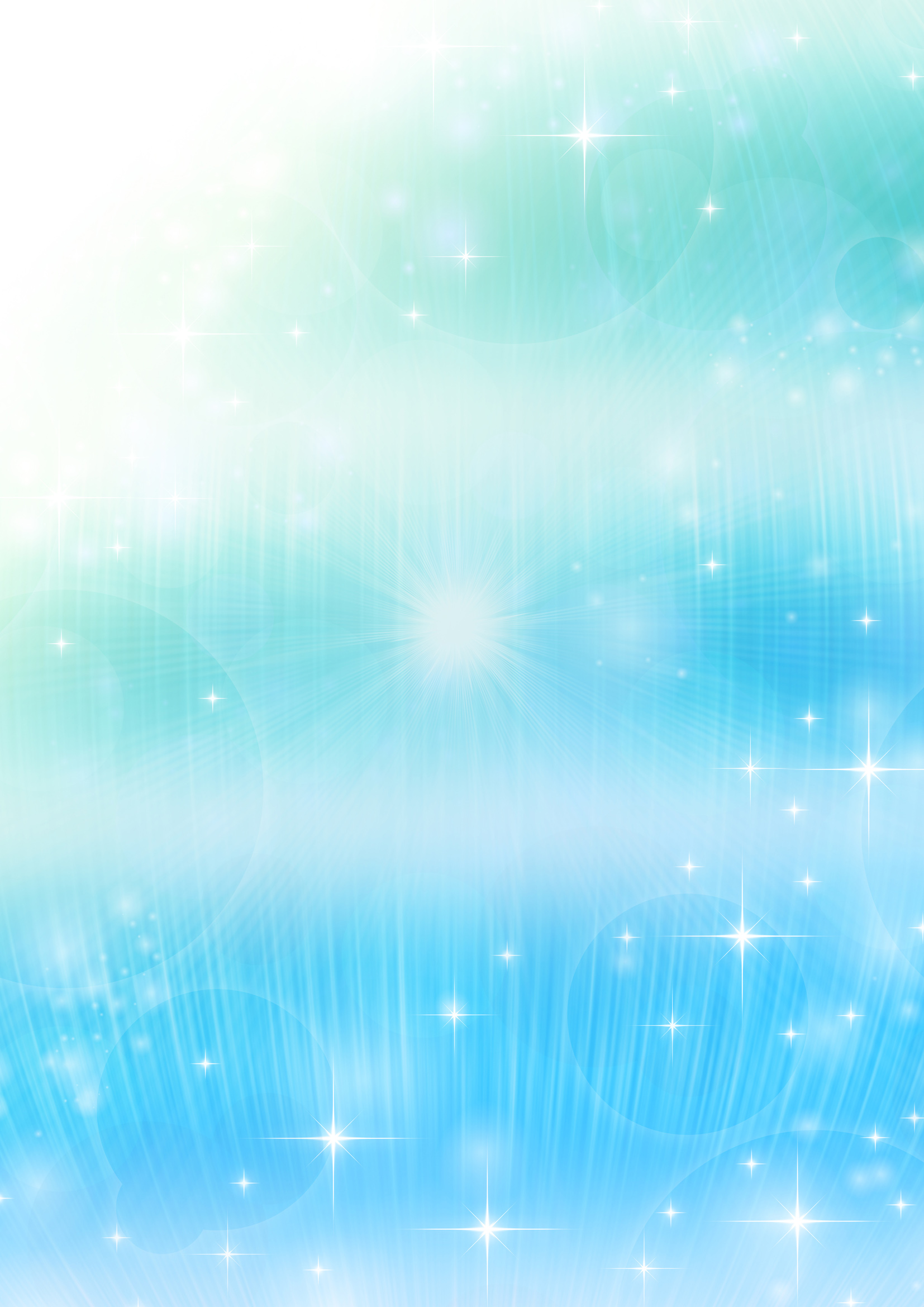 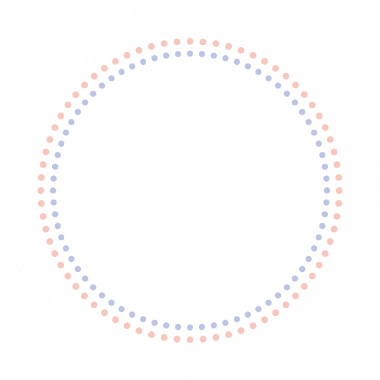 Memo
メモ
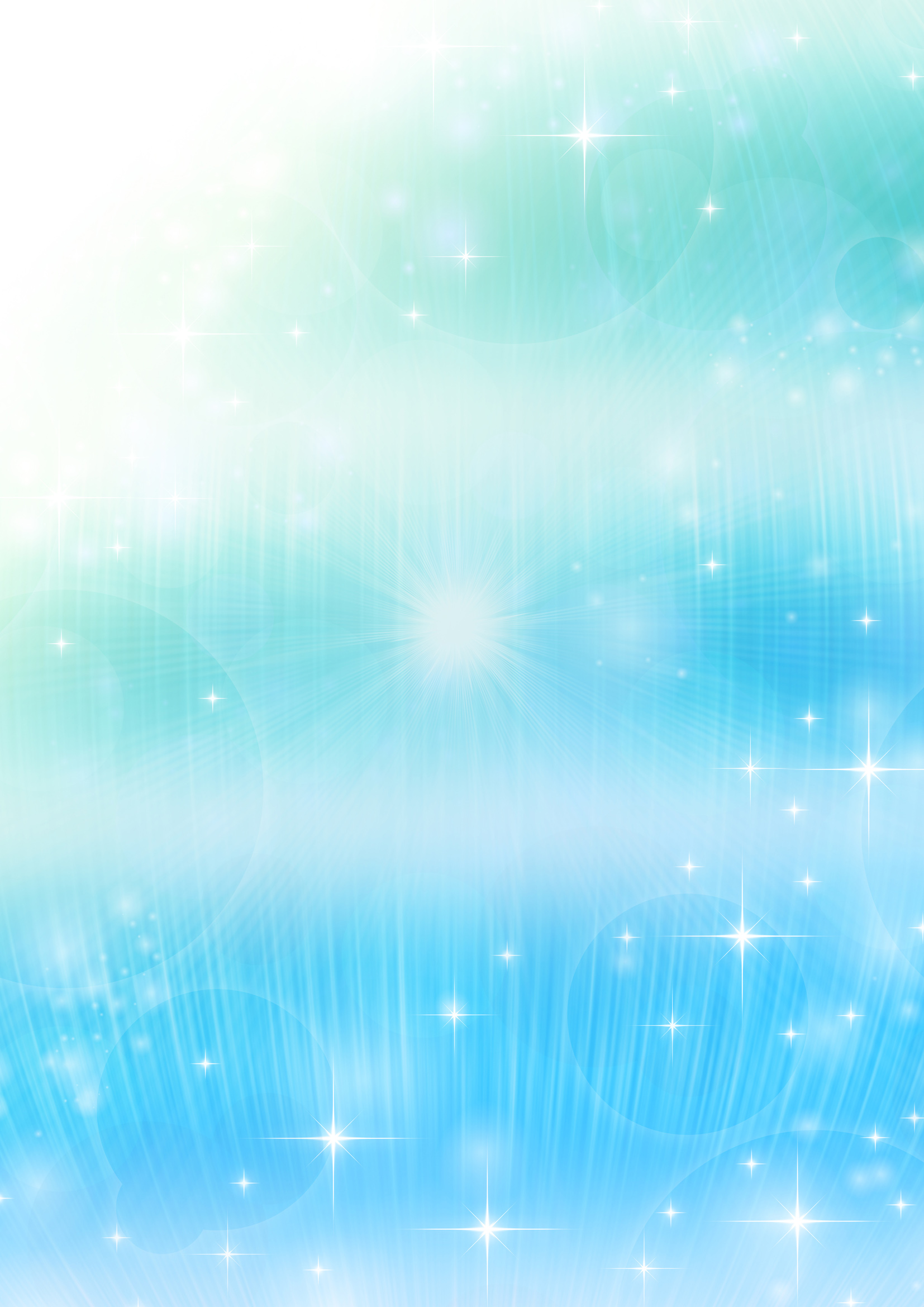 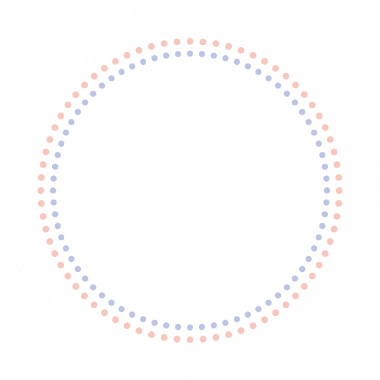 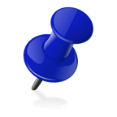 思い出
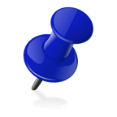 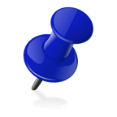 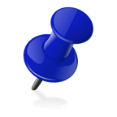 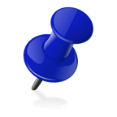 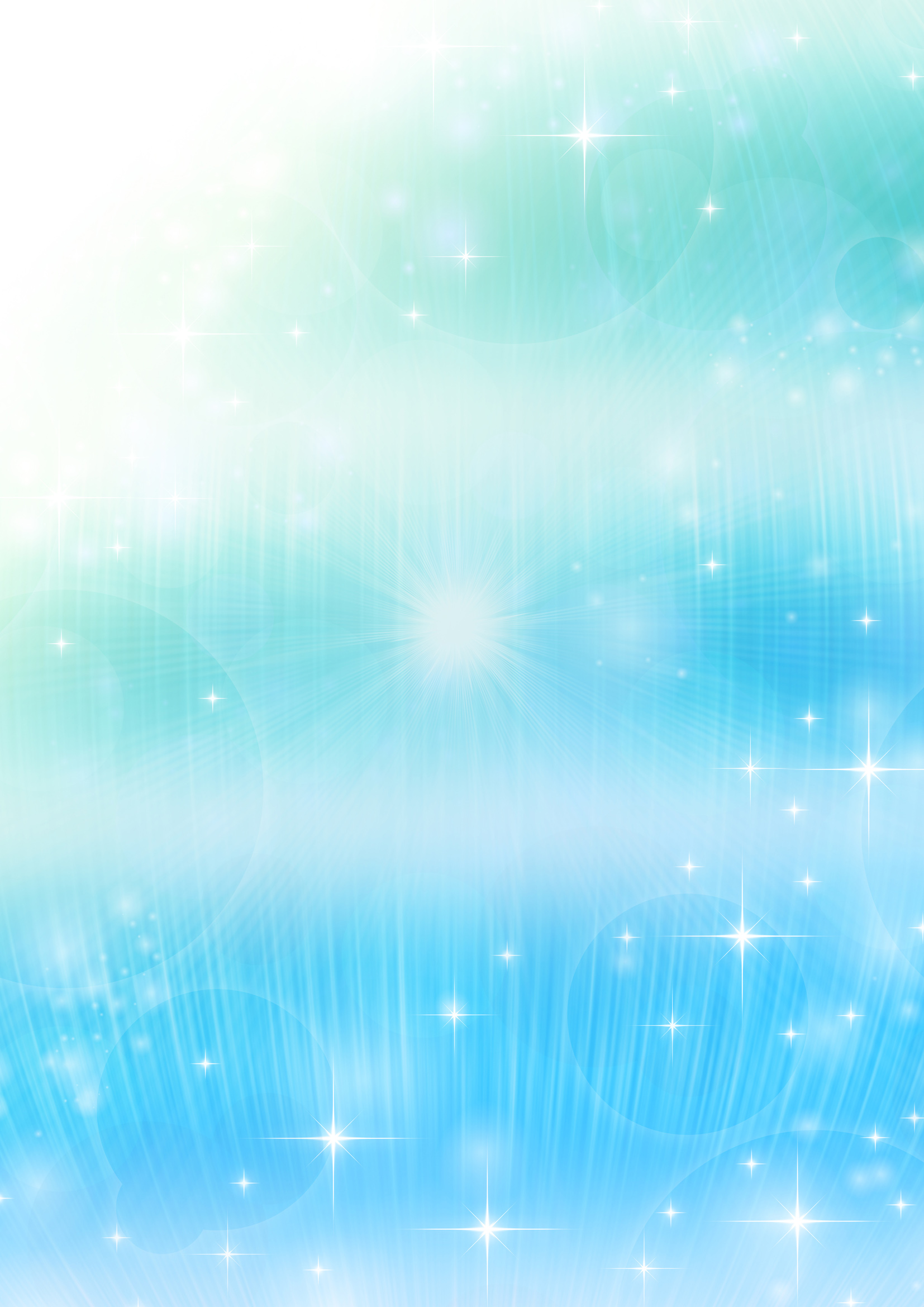 Have a good trip!
北海道
青森県
秋田県
岩手県
山形県
宮城県
新潟県
福島県
茨城県
栃木県
群馬県
長野県
富山県
石川県
千葉県
埼玉県
東京都
神奈川県
山梨県
静岡県
福井県
岐阜県
愛知県
三重県
滋賀県
京都府
奈良県
大阪府
和歌山県
兵庫県
鳥取県
岡山県
島根県
広島県
山口県
香川県
徳島県
愛媛県
高知県
福岡県
大分県
宮崎県
佐賀県
長崎県
熊本県
鹿児島県
沖縄県